FINAL PRESENTATION COVERAGE  3RD DAY
© All rights reserved. 2019. Innovation & Research Foundation (IRF)
Projects
2. Major Project : Self Guided Team - till we meet on Day 3
Kind of Organizations where you may get placed
Day Three
Session 1 & 2
Session 3 & 4
Session 4 & 5
Presentation - Pitch
Design Clinic
Preparation for  refinement /  redoing things
Live Cases
© All rights reserved. 2019. Innovation & Research Foundation (IRF)
Final  Presentation  Coverage
Project Process Presentation : Show by Canvases /ipad  & 5 Slides Max.
Process : Completeness of Coverage of all Stages of Project,  Learning from Each Stage of Project, Tools-Techniques used &  their advantages, Overall Learning of the Project.
Pitch : 5 min. Verbal using max. PowerPoint : 5 Slides  Max.
Business Idea- Concept Pitch : Quality of Pitch & Presentation,  Uniqueness & WoW factor in Solution i.e. Problem Solved!!

Business Plan : PowerPoint : 5 slides max. AND Poster,  Banner, Brochure, Ad etc.
Use Business Canvas

Vote : Top Problem, Top Solution, Top Pitch, Top Business  Plan: Based on this : Refine, Redo parts, Redo complete
© All rights reserved. 2019. Innovation & Research Foundation (IRF)
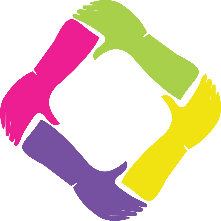 PITCH
© All rights reserved. 2019. Innovation & Research Foundation (IRF)
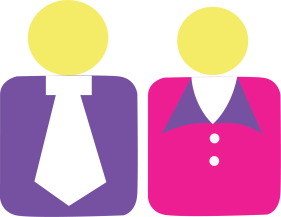 QUIZ & REFLECTIVE NOTE
(20 MIN. & 10 MIN. RESPECTIVELY)
© All rights reserved. 2019. Innovation & Research Foundation (IRF)
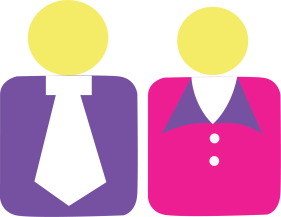 QUIZ (Max. 2 A4 pages both sides)
What is Design Thinking ?

What are the various steps of Design Thinking?,  and, What tools / techniques did you use for each of  the steps?

Business Canvas & my project

What should be the mindset of a successful design  thinker, explain in points?
© All rights reserved. 2019. Innovation & Research Foundation (IRF)
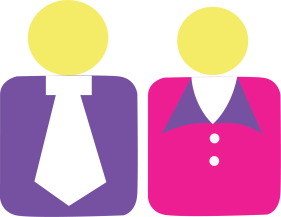 REFLECTIVE NOTE - Hand Written
(Max. 1 A4 page both sides)
State the 5 Learning of Design Thinking from the  course, and

How will you apply each one of them in your career  (professional practice) ?

(Max. 2 A4 pages front-back with Font size 12, with
1.15 line spacing, not to exceed 500 words)
© All rights reserved. 2019. Innovation & Research Foundation (IRF)
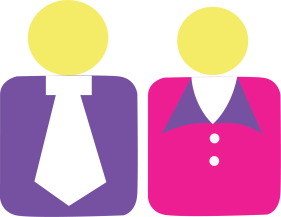 REDEFINING & DEFINING THE GOALS FOR THE WEEK  LIVE CASES FOR IDEA TO MARKET (2 SESSIONS)
How to win the competition?????

Action plan for the Week i.e. till final presentation on  8th Sep. 2018

Submit : 1 A4 page, both sides explaining what will  the team do to win
© All rights reserved. 2019. Innovation & Research Foundation (IRF)
Innovation &  Research  Foundation  Team
Faculty :
Prof. Rohit Swarup, Chairman IRF
Prof. Vijai Katiyar,	Academic Chairperson, NID  Prof. Subhash Tendle, Head Crafting Creative  Communication, MICA
Prof. Amar Gargesh, Sr. Faculty NID & MICA  Prof. Ninad Shastri, Trustee & Mentor IRF
Support team :
Prof. Romita Swarup, Sr. Trainer & Mentor, IRF
Prof. Karmjit Bihola, Coordinator Design Engineering, Gujarat  Tech. Uni.
Prof. Ishteyaq Quadri, NID Alumnus (1992 batch)
© All rights reserved. 2019. Innovation & Research Foundation (IRF)